Warm-up			05NOV2014
Hypothesize what will happen when all people are given equal access to a resource

Ms. Leigh is no longer accepting Late assignments, if you want credit for it.  Turn it in on time.
Due today is the Effects of Density on Plant Growth
Warm-up			10NOV2014
From Hardin, define the following terms:
Freedom
Invisible Hand
Tragedy
Commons
Temperance

NO MORE LATE WORK!
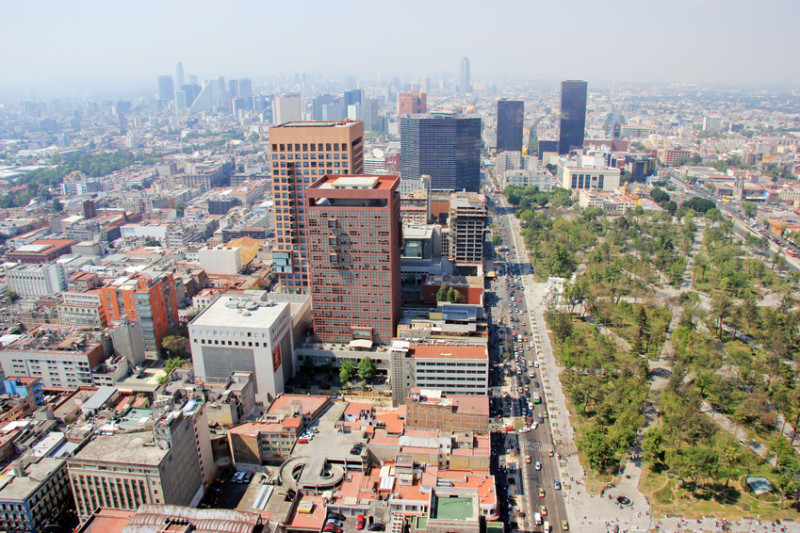 Logistics
NO MORE LATE WORK!
You should be reading/read Chapter 7

Warm-Ups due Friday
World Population research due Friday

Permission Slips are due by 11/20
In your groups discuss and develop a response to your question (be prepared to share)

AND create a follow-up question to ask the class

Your participation is worth 20 points today, please be thoughtful and respectful
Warm-Up		13NOV2015
What is the human population on Earth?
	
What is the US population?
Warm-Up		13NOV2015
What is the human population on Earth?
	7,273,868,578
What is the US population?
373,578,752

Turn in Warm-Ups today
World Population Graphs is due on TUESDAY
Human Population
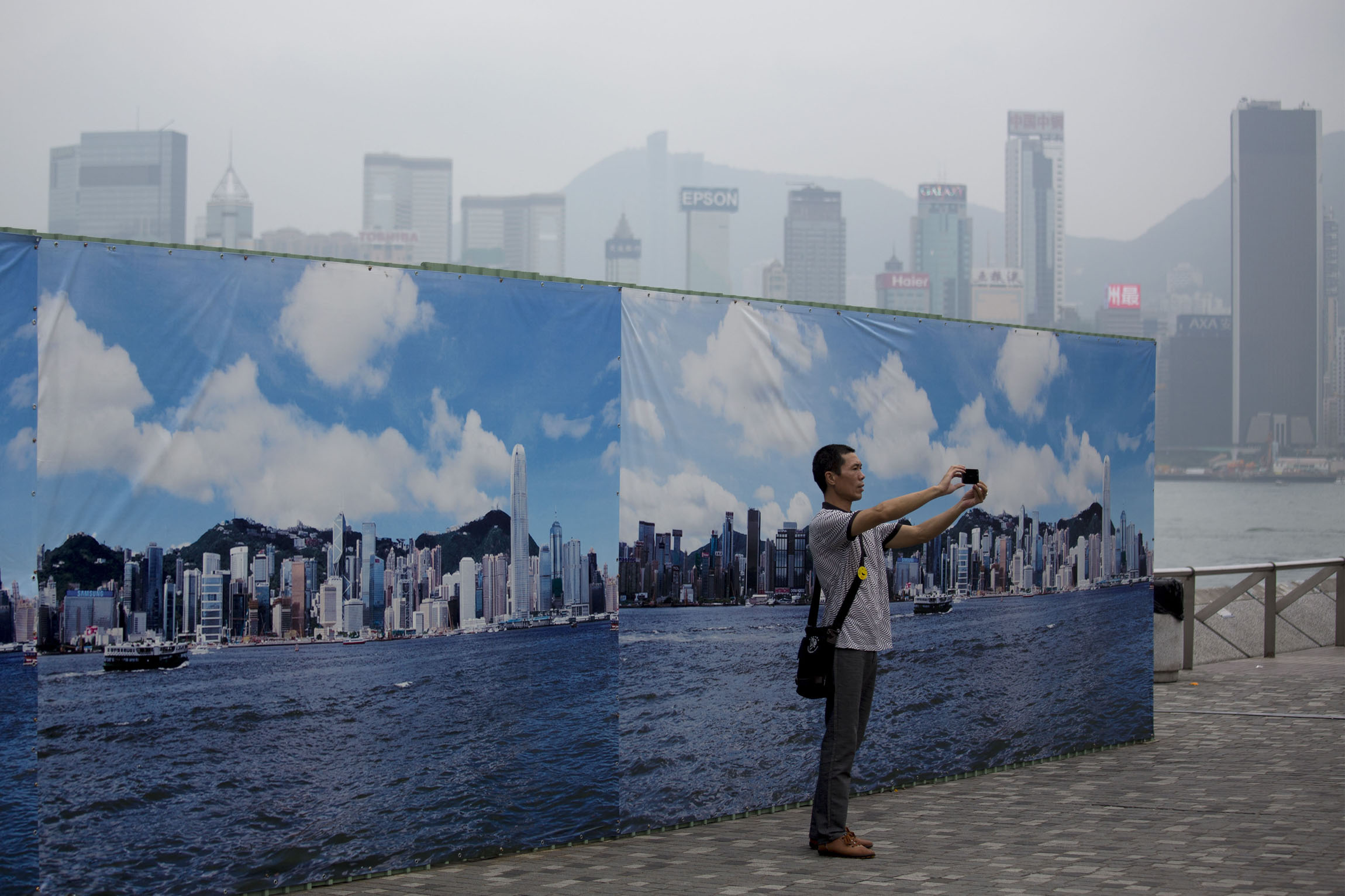 Un-Developed countries- little on no industrial development, low income, low life expectancy, and education

Developed countries- countries with relatively high levels of industrialization and income

Developing countries- countries with relatively low levels of industrialization and income of less that $3 per person per day.
Age Structure Pyramids
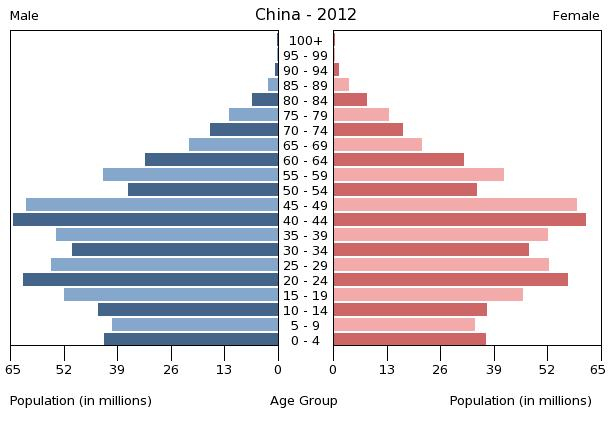 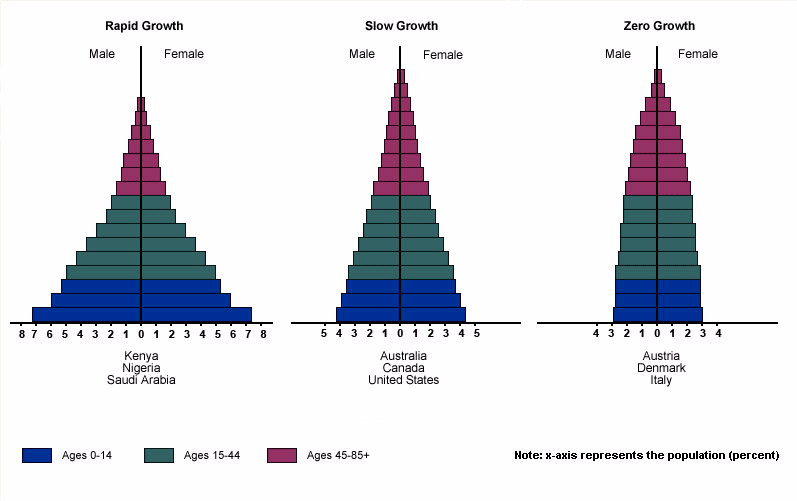 Scientists Disagree on Earth’s Carrying Capacity
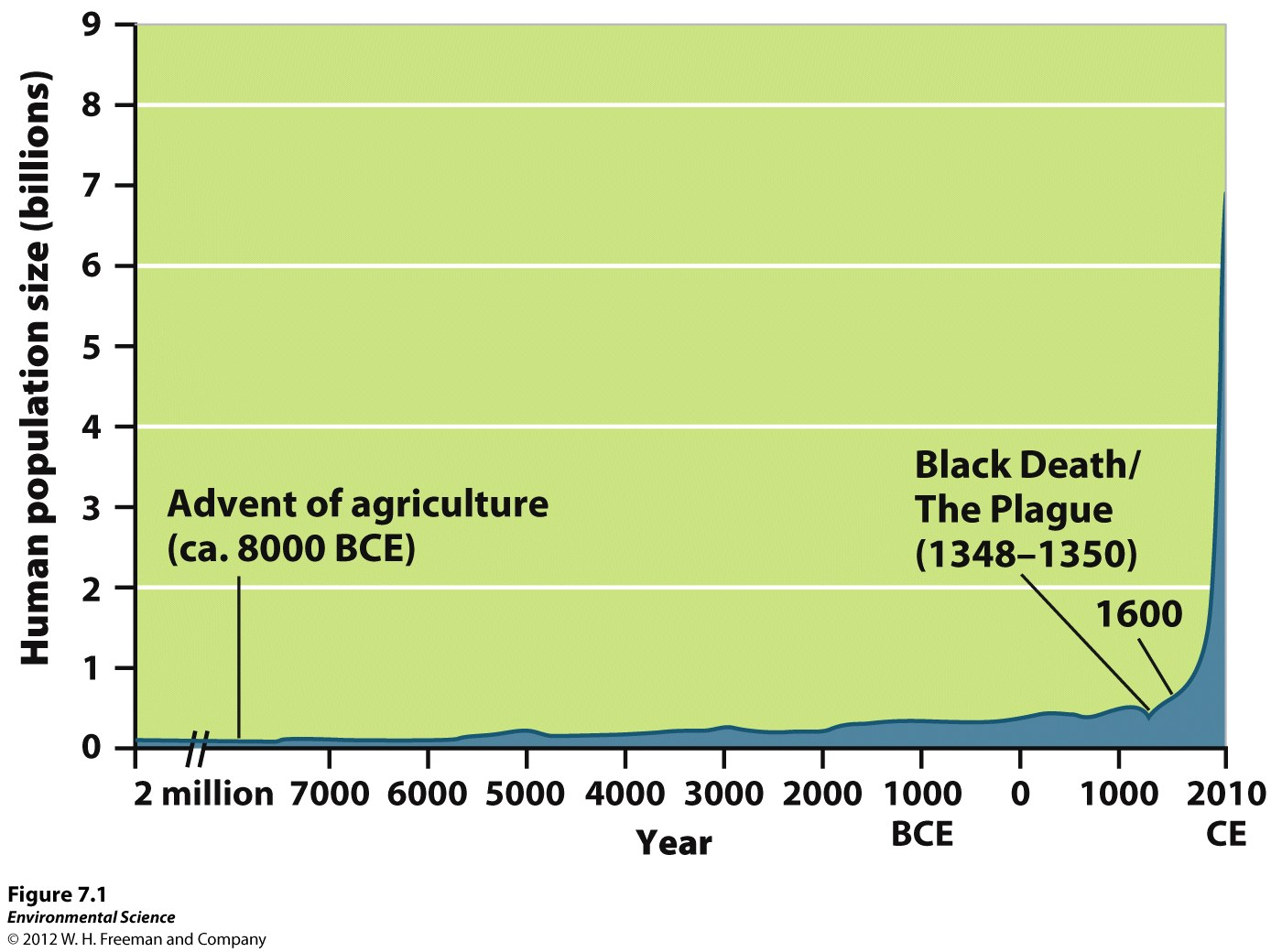 Figure
7.1
Scientists Disagree on Earth’s Carrying Capacity
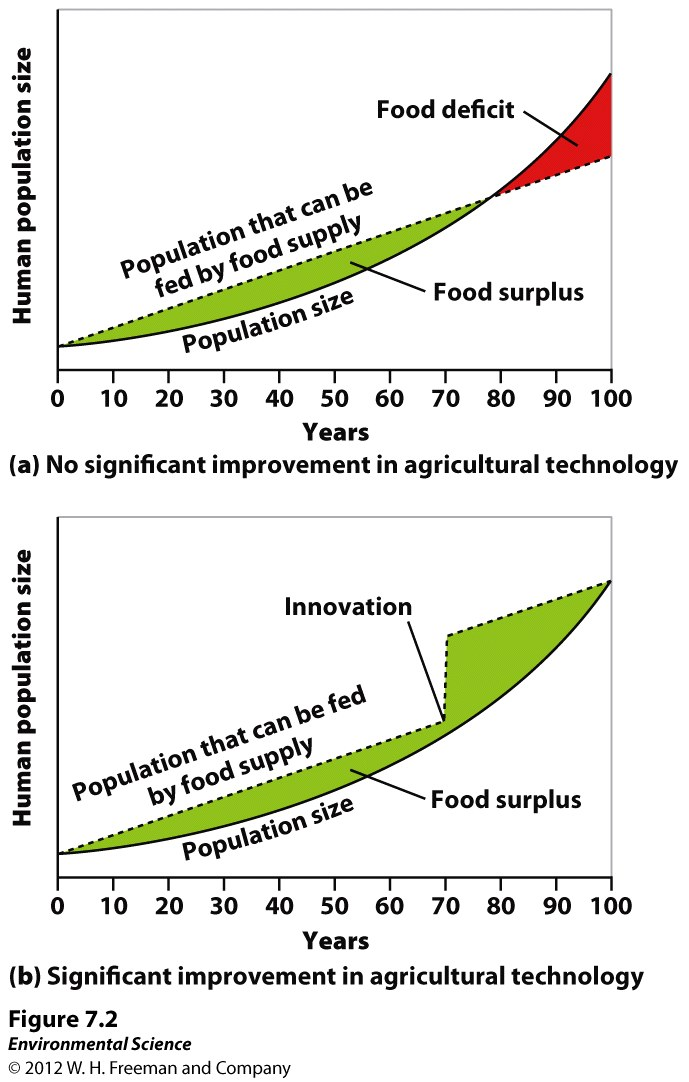 The following graphs show theoretical models of food supply and population size.
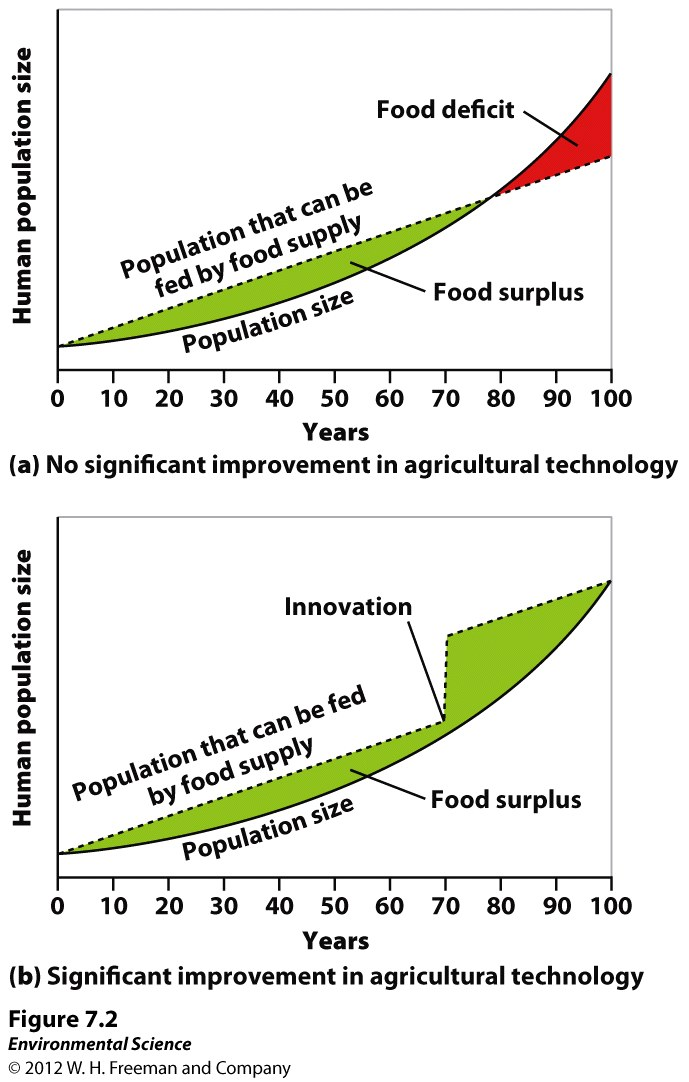 Carrying capacity of Earth is constant
Human ingenuity will find a way to exceed the carrying capacity of Earth
What determines carrying capacity of a habitat?
How might humans differ from other organisms in terms of carrying capacity?
Will humans exceed Earth’s carrying capacity? What evidence can you use to justify your argument?
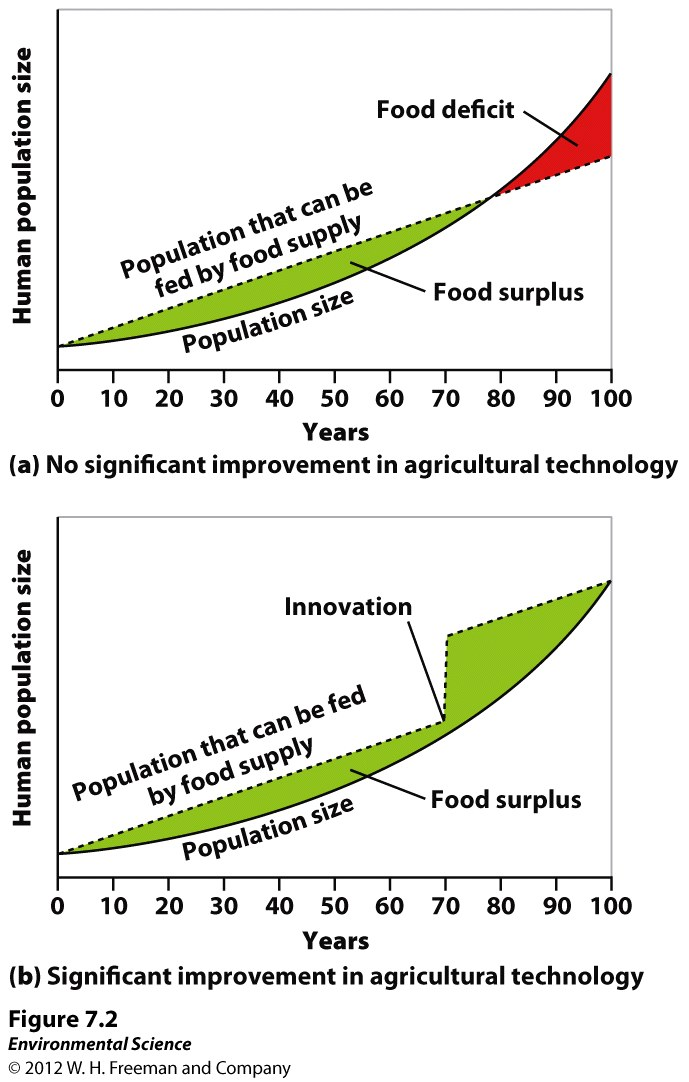 We better change or DIE!
Technology will SAVE us!
Factors that Drive Human Population Growth
Population = (B + I) – (D + E)

Same applies to humans
Factors that Drive Human Population Growth
Demography- the study of human populations and population trends.

Changes in Population Size
Fertility
Life Expectancy
Age Structure
Migration
Changes in Population Size
Immigration- the movement of people into a country
Emigration- the movement of people out of a country.
Net migration rate- the difference between immigration and emigration in a give year per 1,000 people in the country.
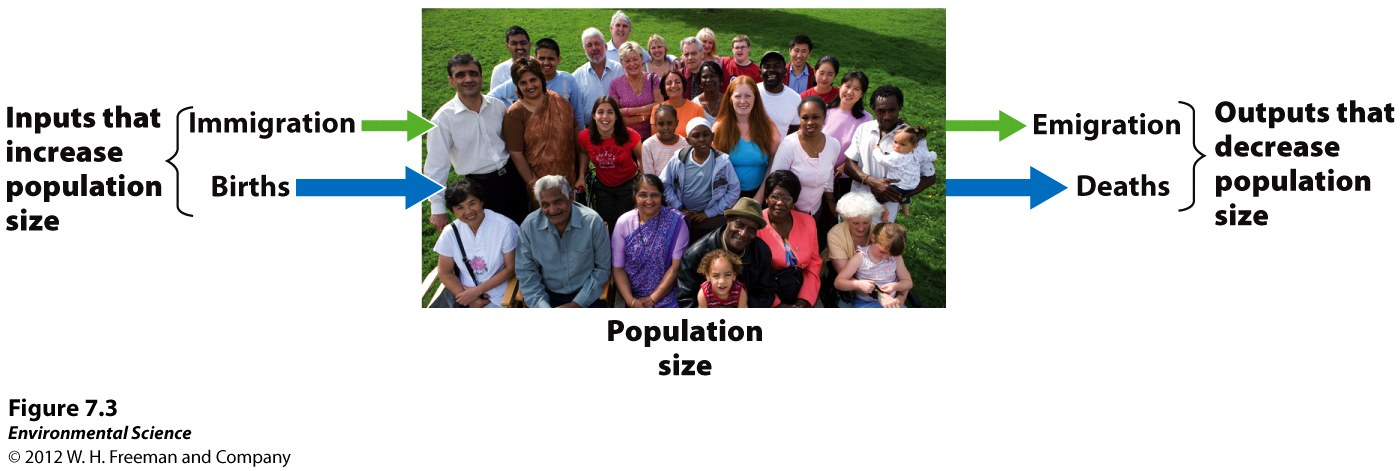 Changes in Population Size
Crude birth rate (CBR)= the number of births per 1,000 individuals per year.
Crude death rate (CDR)= the number of deaths per 1,000 individuals per year.
Global population growth rate = 
(CBR- CDR)/ 10
National population growth rate = 
(CBR+ immigration) - (CDR + emigration)/ 10
Doubling time (in years)- 70/growth rate
Fertility
Total fertility rate- an estimate of the average number of children that each woman in a population will bear.
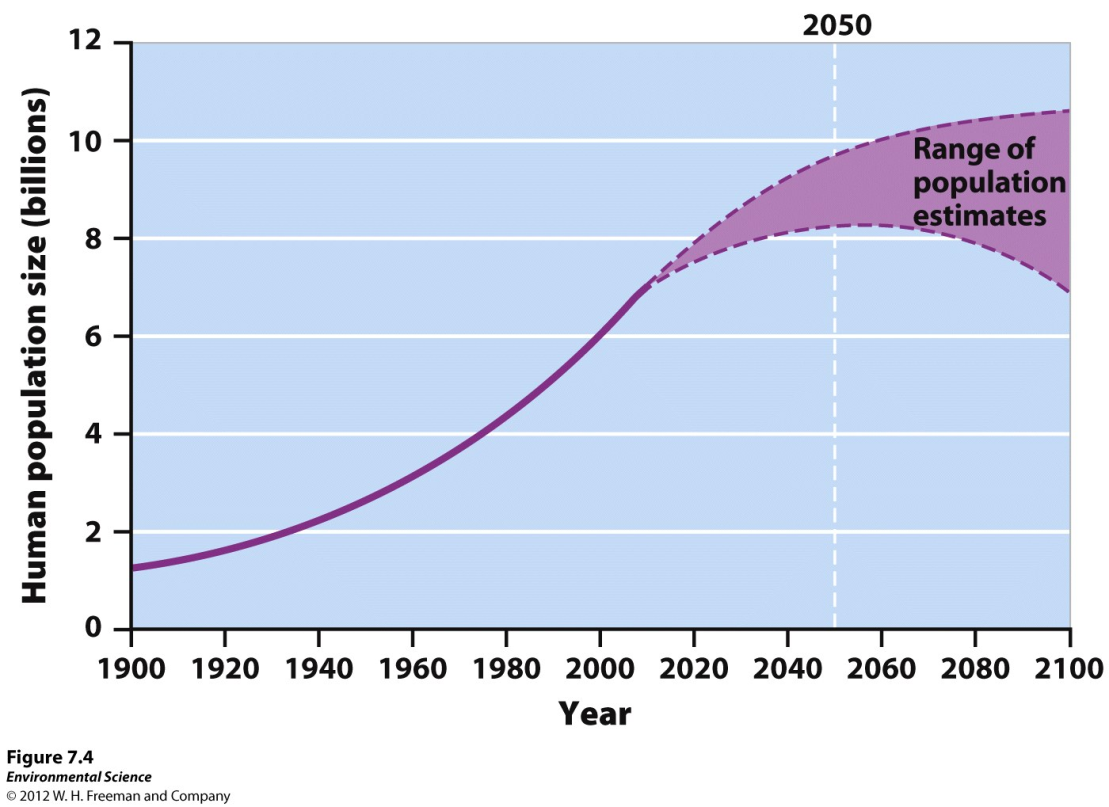 Fertility
Replacement level fertility- the total fertility rate required to offset the average number of deaths in a population and for the current population size to remain stable.
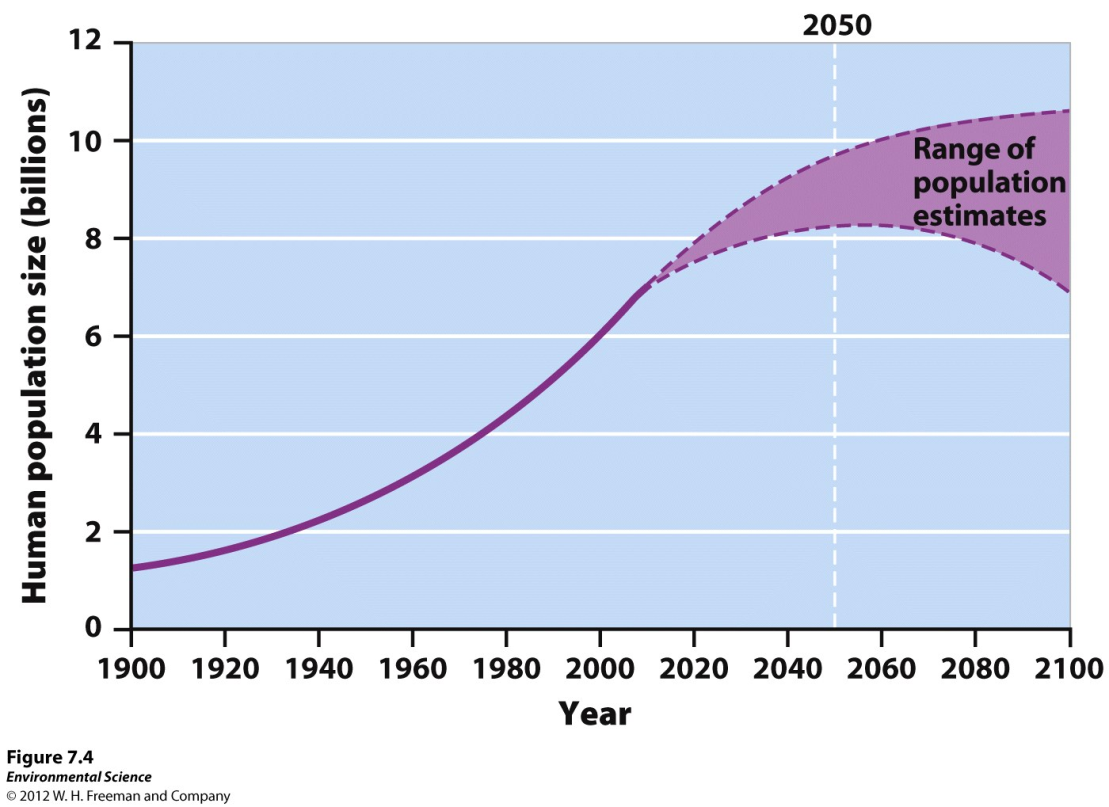 Fertility
Un-Developed countries- little on no industrial development, low income, low life expectancy, and education
Developed countries- countries with relatively high levels of industrialization and income.
TFR 2.1 or less
Developing countries- countries with relatively low levels of industrialization and income of less that $3 per person per day.
TFR greater than 2.1
Warm-up			13NOV2014
Define carrying capacity.

What is the carrying capacity for humans on Earth?
Warm-up			13NOV2014
Define carrying capacity.
The maximum population a given area can sustainably support.
What is the carrying capacity for humans on Earth?
9-10 billion humans on Earth
How is the information in the video and the introduction similar?
Warm-Up			13NOV2014
What are the 2 schools of thought about human population growth?
Life Expectancy
Life expectancy- the average number of years that an infant born in a particular year in a particular country can be expected to live, given the current average life span and death rate of that country.
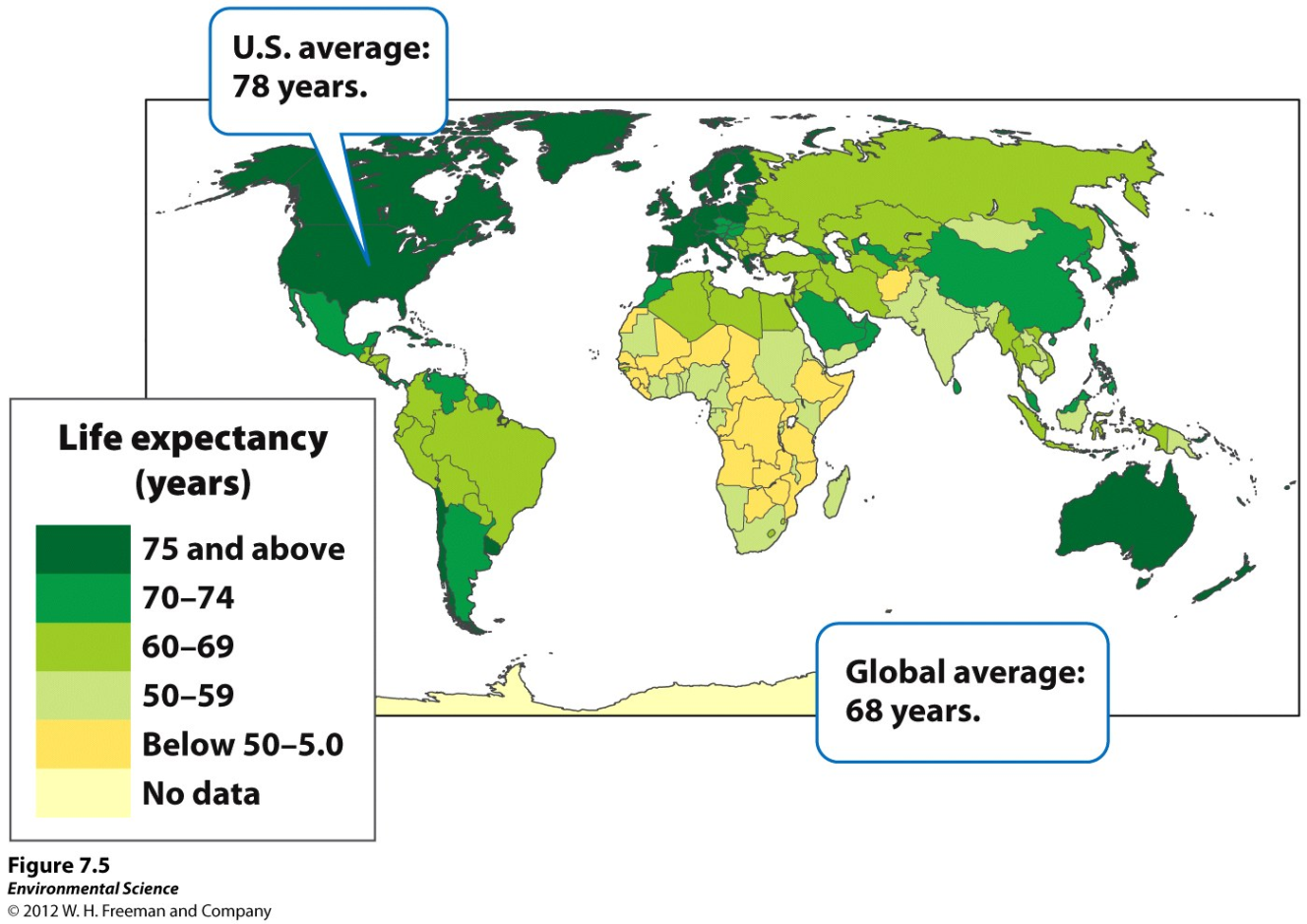 Life Expectancy
Infant mortality rate- the number of deaths of children under 1 year of age per 1,000 live births.
Child mortality rate- the number of deaths of children under age 5 per 1,000 live births.
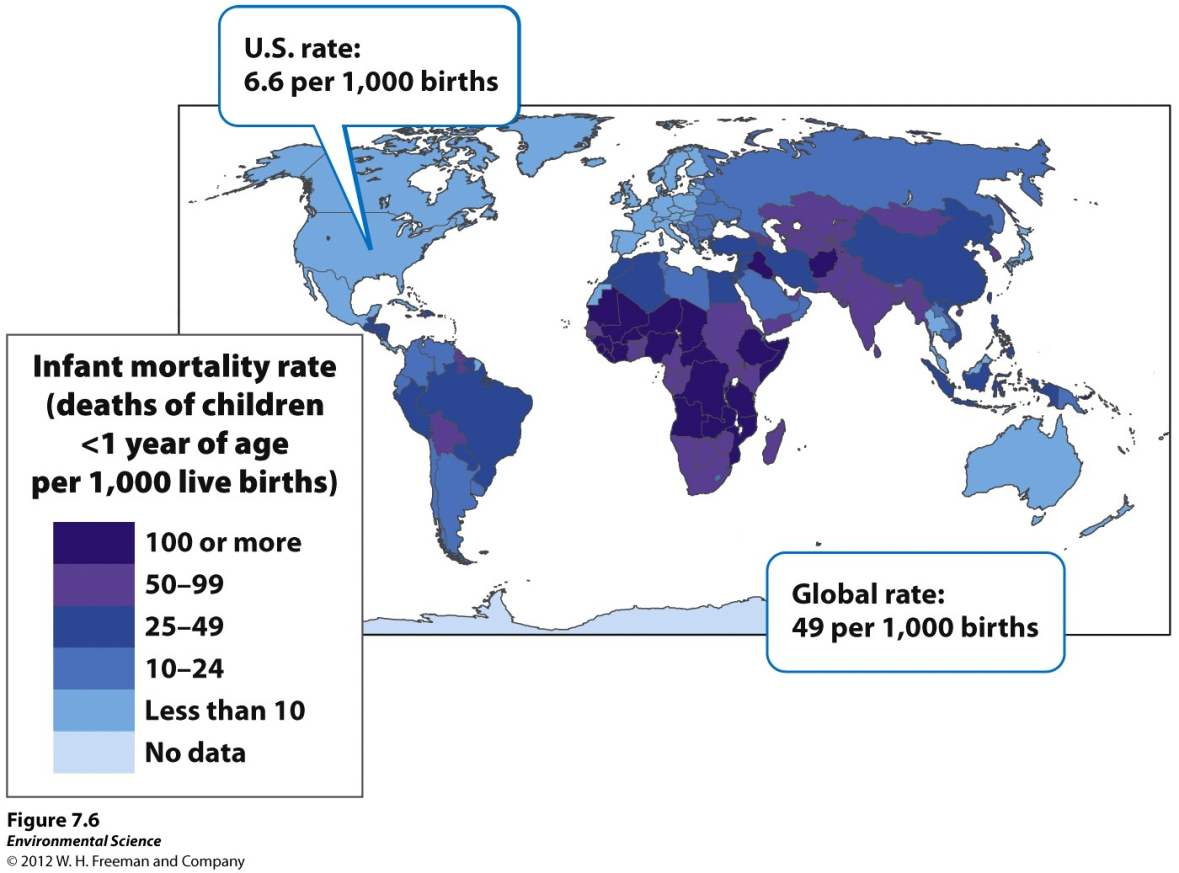 Age Structure
Age structure diagrams (population pyramids)- visual representations of age structure within a country for males and females.
As shown in figure 7.8
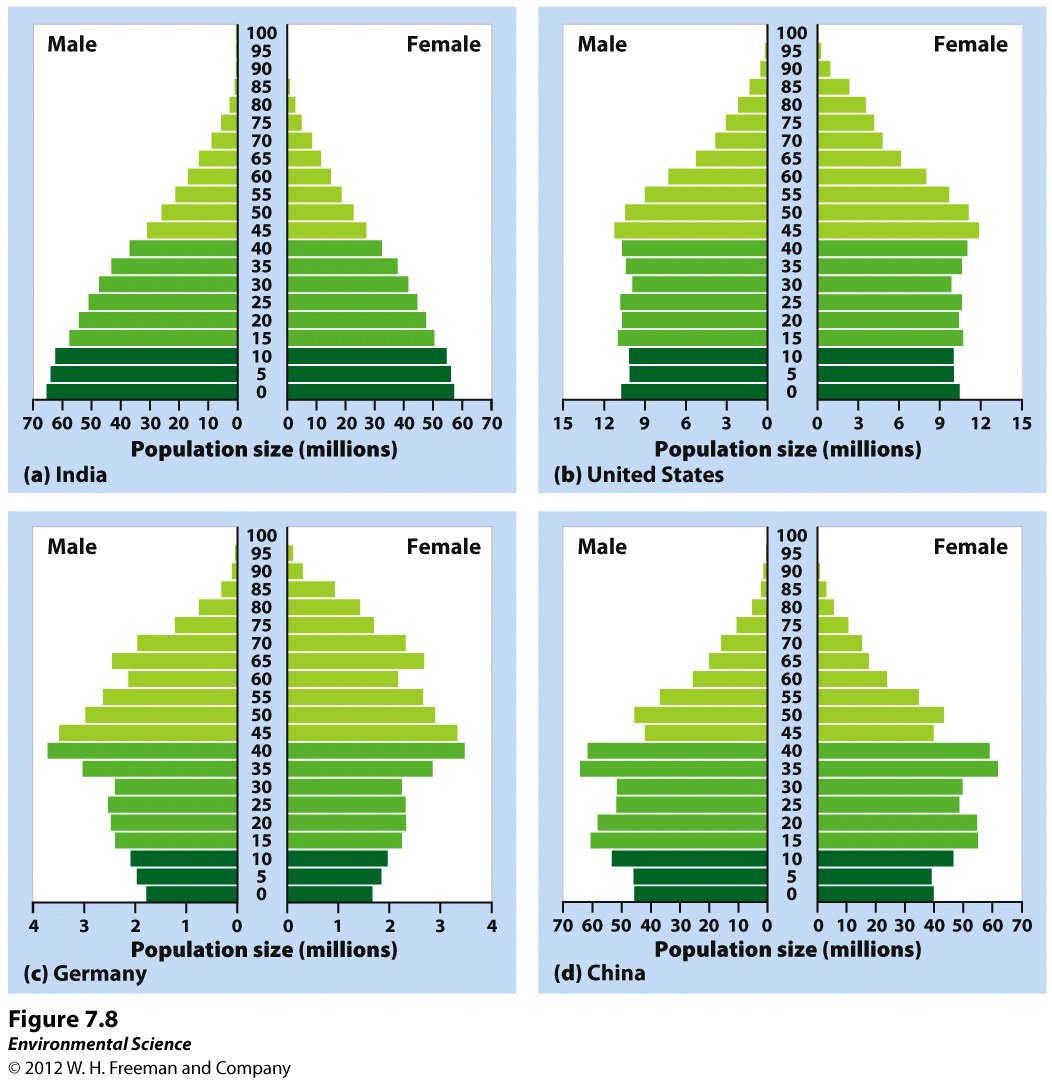 People Paradox
Responses to these questions will be due on Monday (11/17)
Please write a one page typed response to the last question.  State and defend your opinion with information from class and research if needed.
Cite in MLA if you use any sources.